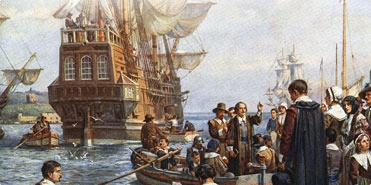 Colonists on the Margins, 1565-1640
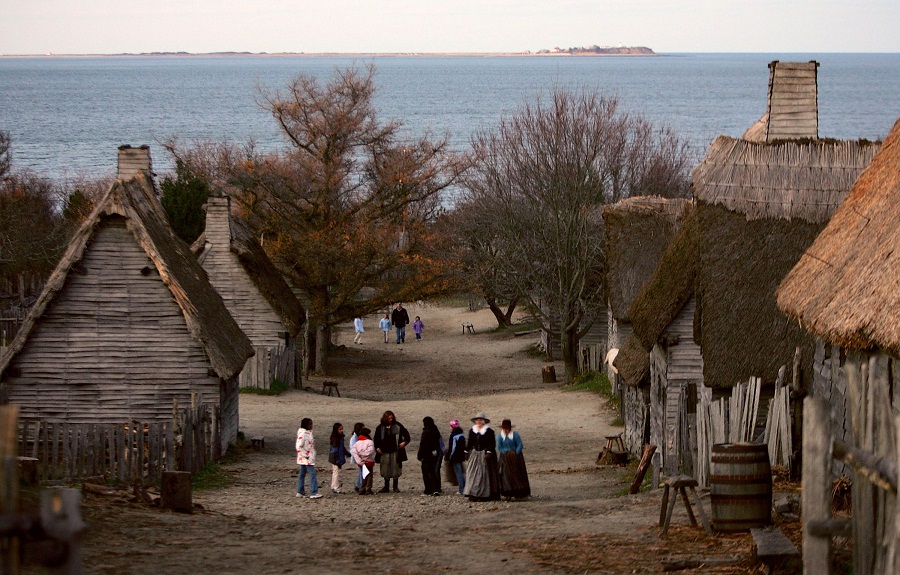 Imperial Inroads and the Expansion of Trade, 1565-1640
European enclaves within Native America, 1607-1625
Expansion of Settler Colonialism, 1625-1640
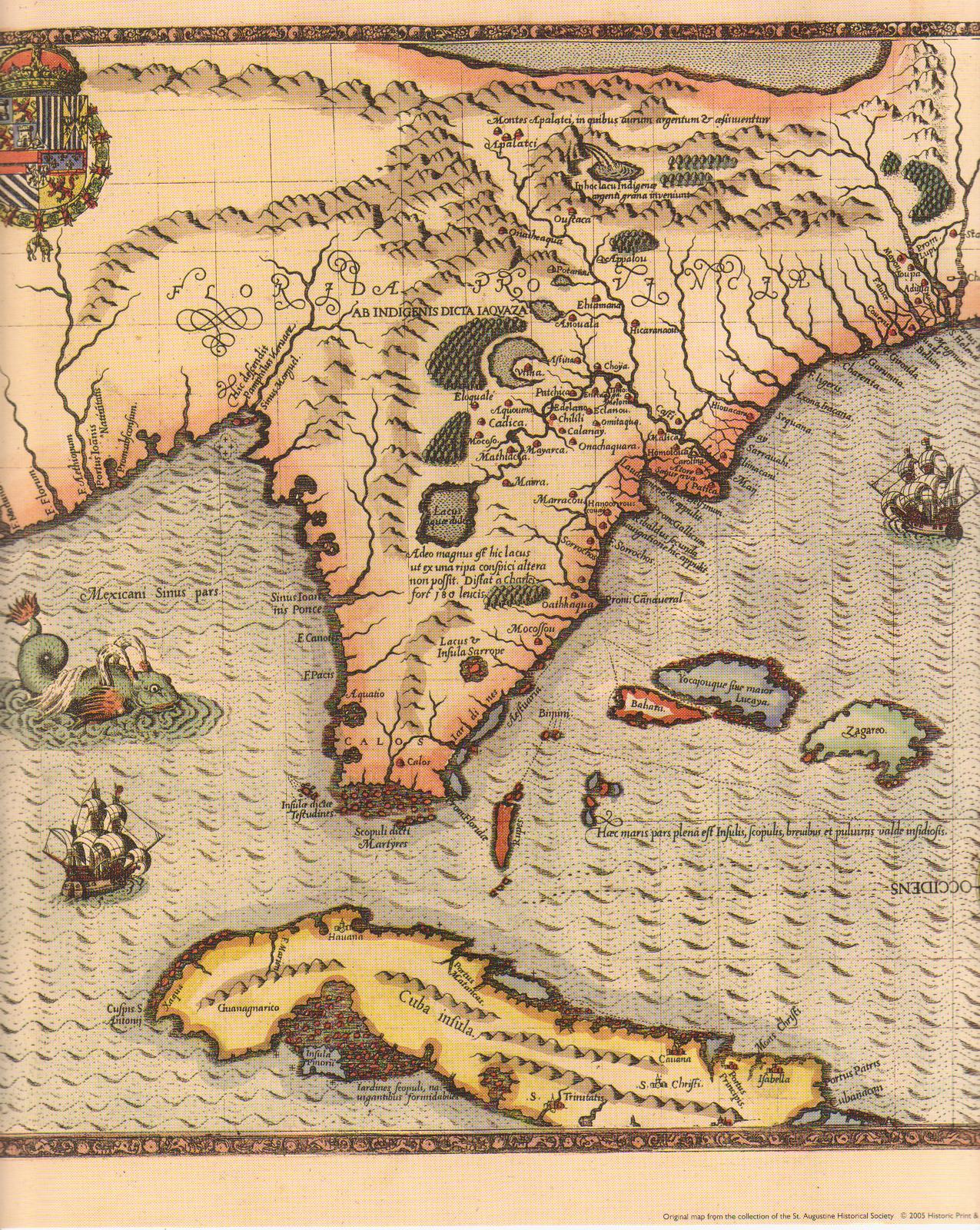 Imperial Inroads and the Expansion of Trade, 1565-1640
	Spain Stakes Claim to Florida
		Protection of sea lanes and shipwreck salvage
		Jesuits and Native subjugation met resistance (Timuci vs. Guales)
		St. Augustine under siege
	New Spain into the Southwest
		Onate and Franciscan settlement
		extension of silver empire
		Acoma resistance and punishment
		exploration to the Pacific
	England Enters Eastern North America
		population and employment pressures
		joint-stock companies and trade hopes; piracy
		Roanoke enterprise
	The Fur Trade in the Northeast
		systematic harvesting
		infusion of European goods (copper, brass, woolen cloth)
		impacts balance of power: Iroquois vs Huron
https://www.youtube.com/watch?v=6PCnyWJL5d4
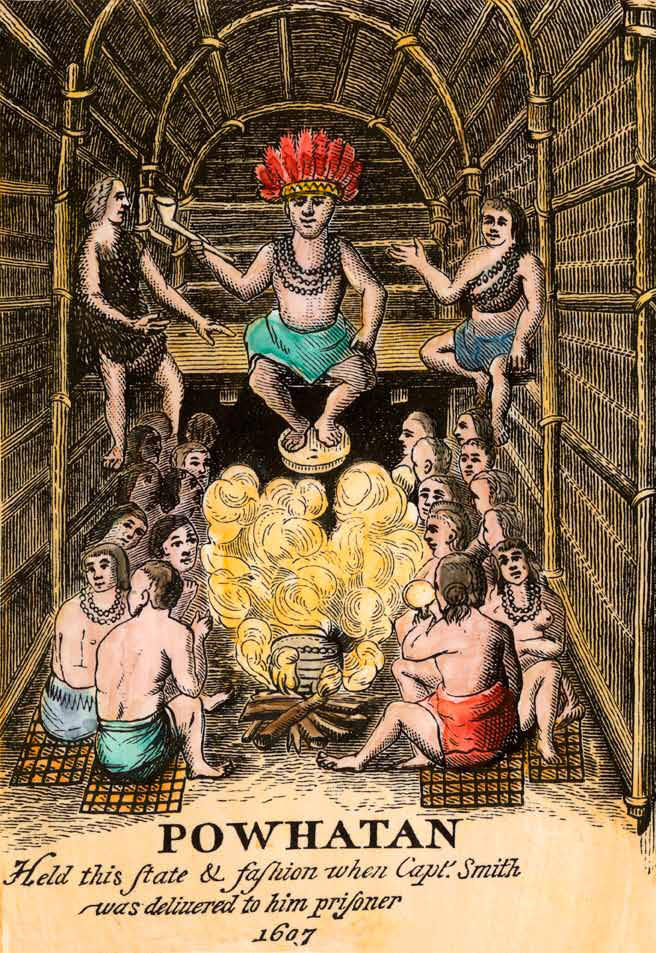 European Enclaves within Native America, 1607-1625
	Tsenecomoco and Virginia
		Jamestown and gold fever; indentured labor
		challenge to Tsenecomoco network 					(Pocahantas)
		inefficiency and dependence on Indian staples
		instability, attrition and company failure
	New France, New Netherland, New Indian Northeast
		French (St. Lawrence) and Dutch (Hudson)		 			strongholds: furs and fish
		tribal sponsorship and deadly competition	
	Pilgrims and the Northeastern Natives (1620)
		Plymouth and land issues
		Tisquantum (Squanto) and tribal conflict
		Massasoit alliance (Pokanoket); languishing population
https://www.youtube.com/watch?v=YUhH24SXrLE
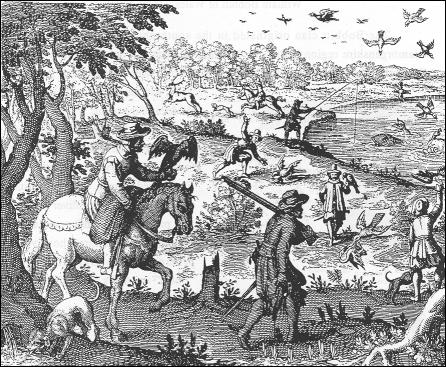 Expansion of Settler Colonialism, 1625-1640
	Missionaries and Indians in New France and New Mexico
		Jesuits and conversion pressures (Hurons, Pueblos)
		practical economic alliances
		Franciscans and spiritual conquest
		slavery and disruptions of patrilineal systems
	Migration and the Expansion on Dutch and English North America
		demographic shifts and contested land (English)	(100,000)
		organized Massachusetts Bay: John Winthrop
		cosmopolitan Manhattan
	Dissent in the “City on a Hill”
		civil and ecclesiastical authority
		orthodoxy and doctrinal tests
		literacy and individual piety
		crackdown and exile (Williams, Hutchinson)
	Early Wars between Colonists and Indians
		settler colonialism and demand for land
		European conceptions of rank and order
		continual effects of disease
		Virginia and Opechancanough Uprising
		Massachusetts and the Pequot War
		“Just war” spoils and instability
https://www.youtube.com/watch?v=5elHCR3Xtns